Negotiating  for Yourself:  What You Need to Succeed
What is negotiation?
Interpersonal
Decision-making
Process
To achieve an objective
For an outcome not possible single-handedly

It’s an art: we are not born with it!
2
Why do we want to be good negotiators?
Resources 
Peace of mind
Reputation
Build long-term relationships
3
Life is not a meritocracy
4
©Copyright SuiteTrack LLC
Put it to Work
On a scale of 1-10, rate yourself on how often you negotiate for yourself
1 = I never negotiate
10=I negotiate for everything
5
How many of you negotiated for a car or a house last week?
How many of you negotiated for something small?
6
What is negotiation?
Visible,
High-stakes
Negotiations
(Big N)
Hard bargaining
Informal
Exchanges
(little n)
Easy negotiating
Most research is about “N” negotiations
7
Put it to Work
At your table
Answer the following 2 questions:
What is negotiable? (Give 10 examples)
What is not negotiable? (Give 1 example)
More elements of your work life are negotiable
Why is negotiating for yourself  important?
More employment contracts are customized
Negotiations for raises more frequent
Women…
1
Are less likely to initiate a negotiation
2
Are less likely to recognize opportunities to negotiate
3
Are less likely to challenge decisions
4
Are less likely to ask when money is an issue
5
Are less likely to ask for more
6
Are less likely to stick with it – aspirational collapse
7
Catalyst study: Women were paid $4600 less for first post MBA job
8
7% of women MBAs had negotiated their salaries, 57% of men
10
[Speaker Notes: Mention $3/$10 study]
There is a problem with the argument:
Women are good negotiators
when issues matter to them
when negotiating on behalf of others
when they connect what they need to what is good for the organization
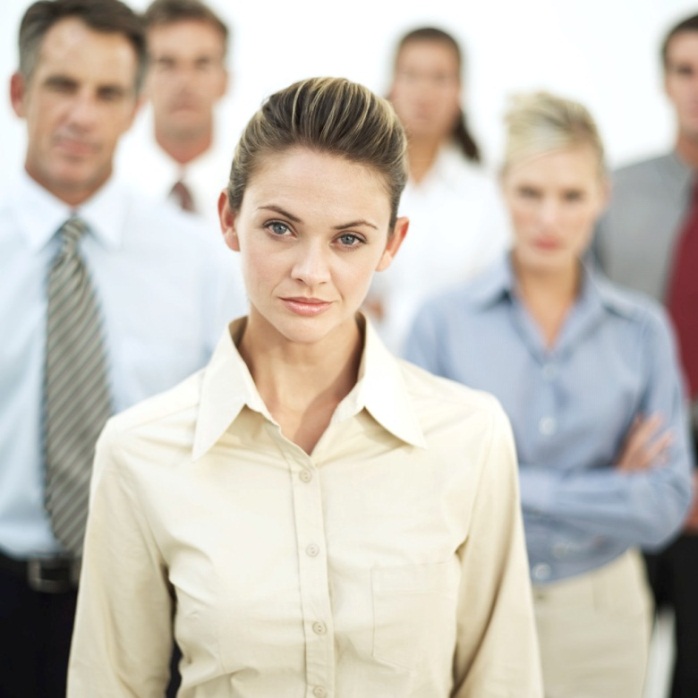 Source: Deborah Kolb, Negotiate What you Need to Succeed: A Workshop for Women.
Harvard Business School, April 2013
11
Why don’t women negotiate more?
Social cost of asking
Perception of circumstances
Fear of asking
12
[Speaker Notes: Society teaches women to focus on needs of others; The male culture views not negotiating as a weakness
Women often perceive their circumstances to be fixed and absolute – less likely to understand negotiation’s benefits
Fear of asking
The cost outweighs the gain
Negotiation = conflict]
The Social Costs of Asking
The Double Bind 
Asking violates the ‘feminine expectations of ‘niceness’ & likeability
When negotiate women sometimes penalized (by men & women)
Best advice
Pay attention to how you 
position yourself and how you ask
Justify the ask
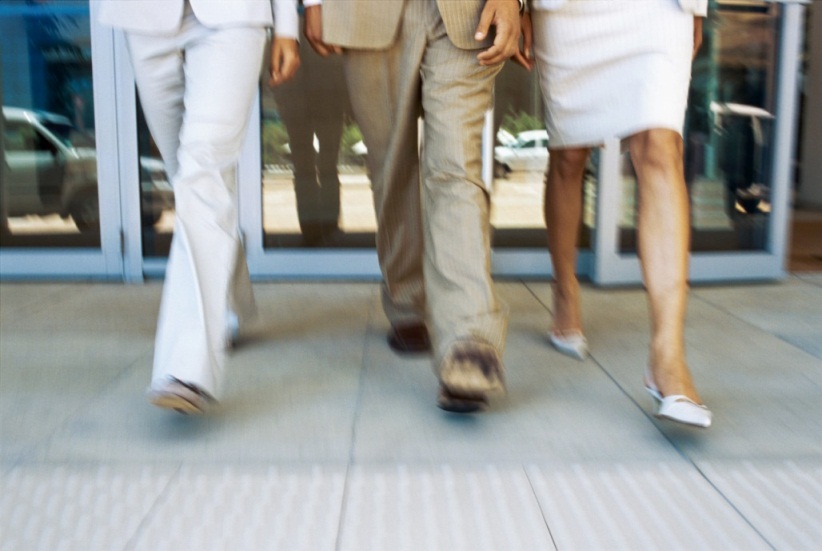 Source: Deborah Kolb: Negotiate What You Need to Succeed. Harvard Business School, April 2013
13
The Locus of Control Scale
CONTROL
I’m not in control of my life
Life happens to me
More vulnerable to negative feedback
Everything is predestined
I AM POWERLESS
I’m in control of my life
I make life happen
Less vulnerable to 
negative feedback
Nothing is predestined
I AM POWERFUL
Women in their 20s rate about the same on this scale as men
Women in their 30s-60s score lower than men
Source: Deborah Kolb, Judith Williams: The Shadow Negotiation
©Copyright SuiteTrack LLC
14
Likelihood to negotiate
Negotiate Less
Negotiate More
Life is full of opportunity
Most situations are flexible
Much to be gained by asking
High power
Situations cannot be changed
What you see is what you get
Nothing gained by asking
Low power
Where do you fall on this continuum?
©Copyright SuiteTrack LLC
15
Put it to Work (15 minutes)
At your table, discuss the following questions:
What was the last thing I negotiated for?
What didn’t I negotiate for that I should have?
When is negotiating fun?
When is negotiating not fun?
16
You will feel more powerful if…
You understand what you really want in life
You don’t negotiate when you shouldn’t
You negotiate when you should
17
[Speaker Notes: Do you know the difference? Sometimes you don’t have to negotiate if your boss has your back (this is the best situation you can have) …and it would be inappropriate]
A framework: negotiating for yourself
Deal Design
Tactics
Set Up
Actions away from the table that shape the situation
Constructing the deal
What happens at the table
18
Source: James K. Sebenius and David A. Lax, 3D Negotiation
Get all parties and their interests right
Take stock of your situation/ your value and leverage
Set Up
Get the no-deal options right/ alternatives = power
“It’s all about data…”
19
[Speaker Notes: Parties – get your allies on board first; focus on most difficult to persuade players; who is extended invitation is all-important; make sure there are people who can actually influence present (Neiman Marcus example)
See put it to work

Interest = whatever you care about that is potentially at stake in the negotiation

BATNA – might be your most powerful negotiating tool – “HE WHO APPEARS TO CARE LEAST WINS”

Process –  (this works for meetings too)
1- get clarity on intended outcome
2- decide decision rules and procedures – how the group will make decisions
3- Agenda – prespecified or negotiated, fixed or open-ended, focused or broad?
4- external communication – what information can be shared?]
Put it to Work (10 minutes)
SET UP Exercise
At your table, answer the following questions:
Before I negotiate for resources, I want to know XXX?
Before I negotiate for a salary increase or bonus, I want to know XXX?
20
Focus on interests not problems: Identify the pie to grow and your piece of the pie
Deal Design
Identify the ZOPA and your BATNA
Identify your ideal aspirational goal
21
[Speaker Notes: Are you trying to divide a pie that seems fixed but isn’t?
Is someone taking a position that is different from their interests? Check the book on this]
What about a BHAG?
Ambitious goals achieve more

Higher targets influence “the first offer”

Higher targets keep us from conceding too much and too quickly

Optimism breeds power

Should you make first offer?
22
[Speaker Notes: Studies show that a 30% increase in a person’s goal produces a minimum 10% increase in outcomes

Men often feel they are in a better bargaining position than women
Men see things as less risky than women]
Unbundle the issues/ask diagnostic questions/ Listen
Tactics
Be aware of stereotypes/ cost of high trust
Listen: don’t be “Righteous in my Rightness”
23
[Speaker Notes: Use integrative tactics- ask diagnostics questions, listen, share information and find mutual solutions
ILLUSION OF CONFIDENCE]
Gender and the Bargaining Table
Women are often viewed as easier to deceive than men
Stereotyping:
Women are believed to be more averse to bargaining and inferior negotiators
Women are treated differently at the bargaining table: gender often influences the attractiveness of offers
24
Be aware of the offensive moves that:
Question competence—”you’re not ready”

Question ideas-”this will never work”
Appeal for sympathy—”I really need your help…”
Source: Deborah Kolb, Judith Williams: The Shadow Negotiation
25
©Copyright SuiteTrack LLC
Tactics: The shadow negotiation and covert challenges
Interrupt the challenge
Name the challenge
Question or correct the challenge
Divert the personal challenge
Source: Deborah Kolb, Judith Williams: The Shadow Negotiation
26
©Copyright SuiteTrack LLC
[Speaker Notes: Hidden agendas and masked assumptions that drive the negotiation
Break the action to give yourself time to regroup
Let your counterpart know that YOU know what is going on
Offer an alternative explanation – don’t take the other party’s take as a given
Shift the talk away from the personal; divert the focus from YOU to the issue – Gail example of woman’s salary with Dr husband]
What makes a good negotiator?
1
Preparation and planning
2
Knowledge of the subject being negotiated
3
The ability to think rapidly and clearly under pressure and uncertainty
4
Listening skills
5
The ability to persuade others
6
Patience
7
Decisiveness
8
Judgment and general intelligence
27
[Speaker Notes: Mention $3/$10 study]
Tactics: Tips for Successful Negotiating
Take control of the gender stereotypes 
Don't take negotiations personally.
Do your homework/ ask for what you want. 
Practice what you want to say in the mirror.
Recognize opportunities to negotiate
Learn to love the game
28
Put it to Work (30 minutes)
THE GUARANTEED BONUS
29
Put it to Work
On a scale of 1-10, rate yourself on how often you will negotiate in the future
1 = I will never negotiate
10=I will negotiate for everything

Did this number shift in the past two hours?
30